Romans 13:8-14
A CD of this message will be available (free of charge) immediately following today’s Bible study.

This message will be available via podcast later this week at calvaryokc.com
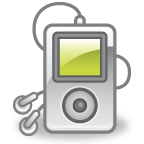 Romans 13:8-14
Matt. 25:27 ~ So you ought to have deposited my money with the bankers, and at my coming I would have received back my own with interest.
Our debt is to love ~ agapaō
Storgē – family love
Eros – physical or sexual love
Philē – friendship or brotherly love
Agapē – unconditional love
Romans 13:8-14
Romans 13:8-14
Larry Norman ~ "The Beatles said, 'All you need is love,' and then they broke up."
Romans 13:8-14
Romans 13:8-14
Rom. 12:9a ~ Let love be without hypocrisy
James 3:9-12 ~ 9 With (the tongue) we bless our God and Father, and with it we curse men, who have been made in the similitude of God. 10 Out of the same mouth proceed blessing and cursing. My brethren, these things ought not to be so. 11 Does a spring send forth fresh water and bitter from the same opening? 12 Can a fig tree, my brethren, bear olives, or a grapevine bear figs? Thus no spring yields both salt
water and fresh.
Romans 13:8-14
Eph. 4:31 ~ Let all bitterness, wrath, anger, clamor, and evil speaking be put away from you, with all malice.
Matt. 18:15 ~ Moreover if your brother sins against you, go and tell him his fault between you and him alone. If he hears you, you have gained your brother,
Romans 13:8-14
Matt. 5:23-24 ~ 23 Therefore if you bring your gift to the altar, and there remember that your brother has something against you, 24 leave your gift there before the altar, and go your way. First be reconciled to your brother, and then come and offer your gift.
1 John 3:18 ~ My little children, let us not love in word or in tongue, but in deed and in truth.
Romans 14:8-14
Romans 13:8-14
Rom. 12:17 ~ Repay no one evil for evil. Have regard for good things in the sight of men.
1 Cor. 13:5 ~ (Love) does not behave rudely, does not seek its own, is not provoked,
Romans 13:8-14
Matt. 5:37 ~ But let your "Yes" be "Yes," and your "No," "No." For whatever is more than these is from the evil one.
Phil. 2:3 ~ Let nothing be done through selfish ambition or conceit, but in lowliness of mind let each esteem others better than himself.
Romans 13:8-14
Phil. 1:9 ~ And this I pray, that your love may abound still more and more in knowledge and all discernment.
Romans 13:8-14
Romans 13:8-14
If the praise of men elates me his blame depresses me; if I cannot rest under misunderstanding without defending myself; if I have to be loved,
Then I know nothing of Calvary love.
Romans 13:8-14
If I slip into the place that can be filled by Christ alone, making myself the first necessity to a soul instead of leading it to fasten upon Him,
Then I know nothing of Calvary love.
Romans 13:8-14
If I can hurt another by speaking faithfully without much preparation of spirit, and without hurting myself far more than I hurt that other,
Then I know nothing of Calvary love.
Romans 13:8-14
C. S. Lewis, The Four Loves ~ "To love at all is to be vulnerable.  Love anything, and your heart will certainly be wrung and possibly be broken.  If you want to make sure of keeping it intact, you must give your heart to no one, not even to an animal.  Wrap it up carefully around your hobbies and little luxuries; avoid all entanglements; lock it up safe in the casket or coffin of your selfishness.  But in that casket – safe, dark, motionless airless – it will change.  It will not be broken; it will become unbreakable, impenetrable, irredeemable."
Romans 13:8-14
Romans 13:8-14
D. G. Barnhouse: "Too often we alienate men by our inconsistency. Instead of adorning the doctrine, as we read in Titus 2:10, we detract from it. The gospel goes out into the world with two strikes against it. God Himself speaks of the offense of the cross, and it is bad enough to have the offense of the cross without having the offense of the disciple. Be sure when someone is offended by Christianity, they are offended,
Romans 13:8-14
not by you, but by your doctrine. I can take it, I can stand it, if someone hates Christianity because of what Jesus
Christ did and because of what we preach. That we're to expect. What makes me tremble is that someone anyone should dislike Christianity because of me. Everyone should keep this in mind as we remember that the world looks at the disciple before it looks at the doctrines."
Romans 13:8-14
Julian the Apostate (AD 332-363) ~ "Atheism [i.e. Christian faith] has been specially advanced through the loving service rendered to strangers, and through their care of the burial of the dead.  It is a scandal that there is not a single Jew who is a beggar, and that the godless Galileans care not only for their own poor but for ours as well; while those who belong to us look in vain for the help that we should render them."
Romans 13:8-14
Romans 13:8-14
The night ~ the world ruled by the god of this world
The day ~ the world ruled by the Creator of this world
At hand ~ imminent
Romans 13:8-14
Romans 13:8-14
Gal. 5:17a ~ For the flesh lusts against the Spirit, and the Spirit against the flesh;
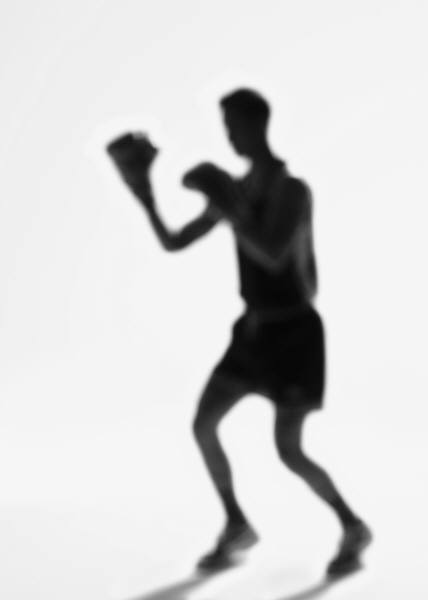 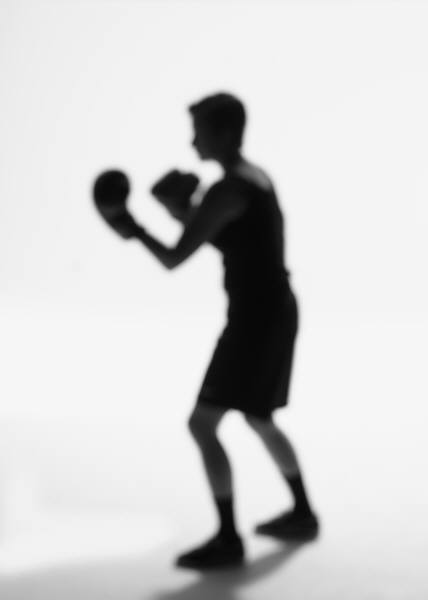 Spirit
Flesh
Romans 13:8-14
Romans 13:8-14
Damien Kyle (CC Modesto) ~ "My flesh can live on a saltine cracker."
J. B. Phillips ~ Let us be Christ's men from head to foot, and give no chances to the flesh to have its fling.
David Guzik (CC Santa Barbara) ~ "It isn’t as if Jesus does it for us as we sit back; instead, He does it through us as we willingly and actively partner with Him."
Romans 13:8-14